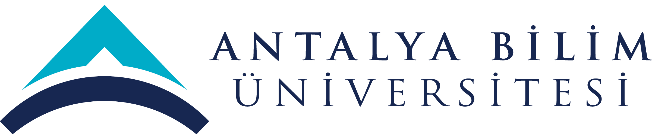 2022 YILI 
YÖNETİMİN GÖZDEN GEÇİRME TOPLANTISI 
(YGG)
EKONOMİ BÖLÜMÜ
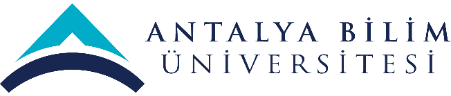 2
MİSYON-VİZYON-POLİTİKA
BİRİMİN MİSYONU
Yenilikçi ve uygulama odaklı bilimsel araştırmaları ve eğitimi sayesinde girişimcilikte öncü olmak ve uluslararası platformda rekabet edebilmek.
BİRİMİN VİZYONU
Farklılıkları zenginlik olarak algılayan yapısı ve nitelikli akademik kadrosu ile ait olduğu toplumun değerlerine sahip çıkmak, bilimsel ve sosyal gelişmeleri takip etmek ve katkıda bulunmak.
Bireyin ve toplumun gelişmesine katkı sağlayan eğitim ve araştırma hizmetleri sunmak.
Yenilikçi programlar ile öğrencilerin eleştirel, özgün ve bilimsel düşünmesine olanak sağlamak.
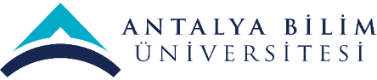 3
MİSYON-VİZYON-POLİTİKA
ÇALIŞMA POLİTİKASI
1. Eğitim Politikası
Öğrencilerimizin eğitimlerini tamamladıktan sonra, gerek iş hayatında gerekse sosyal hayatta toplumun değerlerini sahiplenen, sorumluluk sahibi, özgün ve bilimsel düşünebilen, mesleğini dünyanın her yerinde icra edebilecek yeterlilikte  bireyler olabilmeleri için, her öğrenciye temas eden, öğrencilerin kişisel gelişimlerini destekleyen ve bu bağlamda akademik, sosyal ve sektörel eğitimler sağlayan bir bölüm olmayı hedefler. Öğrencilerinin alanlarında akademik yetkinliğe sahip, özgüveni yüksek, ait olduğu topluma karşı saygılı ve sorumlu bireyler olarak yetişmesi için çaba gösterir.
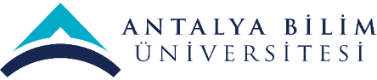 4
MİSYON-VİZYON-POLİTİKA
2. Araştırma Politikası
Ülkemizin teknolojik, ekonomik ve sosyal alanlardaki gelişimine katkı sağlayan, uluslararası platformlarda nitelikli ve özgün çalışmalarla ön sıralarda yer alan, diğer ulusal ve uluslararası üniversiteler, sanayi  ve kamu işbirliği ile beşeri ve fiziki kaynaklarını zenginleştirerek araştırmacıların hizmetine sunmayı hedefler. Ulusal, bölgesel ve yerel ihtiyaçları gözeterek toplumsal faydayı amaçlayan temel ve uygulamalı araştırmalar yapar. Yaptığı araştırmalarda evrensel, bilimsel değerler, etik ilkeler, düşünce ve ifade özgürlüğünü benimser.
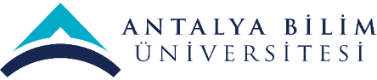 5
MİSYON-VİZYON-POLİTİKA
3. Toplumsal Katkı Politikası
Bilgi birikimini ve tecrübelerini dış paydaşlarına aktararak toplumun bilimsel, ekonomik, kültürel ve sosyal seviyesini arttıran,  ulusal /uluslararası bilimsel, kültürel etkinlikler düzenleyerek bulunduğu bölgeye katma değer sağlayan ve sorunlarına çözüm üreten, sosyal sorumluluk projeleri ile topluma katkı sağlamayı hedefler. Eğitim ve araştırma faaliyetlerinin toplumsal katkı temelli olmasını benimser.
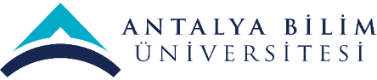 6
MİSYON-VİZYON-POLİTİKA
4. Uzaktan Eğitim Politikası 
Bilgi ve iletişim teknolojilerini etkili bir şekilde kullanarak,  zaman ve mekan sınırlılığından bağımsız olarak öğrencilerimizin eğitimlerini sürdürmelerini sağlamak. Bilişim teknolojileriyle örgün eğitimi desteklemek suretiyle öğrencilerimizin farklı ve çeşitli bilgi kaynaklarına erişmelerine imkan sağlamak. Fırsat eşitliğini güçlendirmek yoluyla  bilgi birikiminden daha geniş kitleleri faydalandırmak.
7
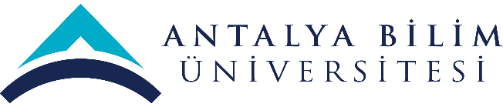 SWOT (GZFT) ANALİZİ
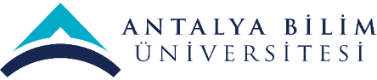 8
SWOT ANALİZİ REVİZYONLARIMIZ
9
PAYDAŞ BEKLENTİLERİ
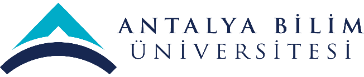 10
PAYDAŞ BEKLENTİLERİ
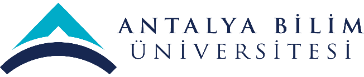 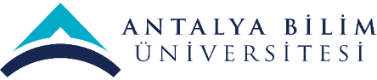 11
MEVCUT KAYNAKLAR ve  İHTİYAÇLAR
(TEKNOLOJİK, YAZILIM, DONANIM vb.)
MEVCUT KAYNAKLAR ve  İHTİYAÇLAR
(İŞ GÜCÜ-İNSAN KAYNAĞI)
12
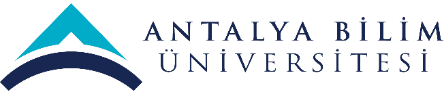 13
SKORU YÜKSEK OLAN ve AKSİYON GEREKTİREN RİSKLER
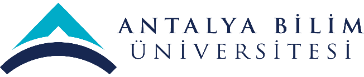 14
PAYDAŞ GERİBİLDİRİMLERİ
(ANKET ANALİZLERİ)
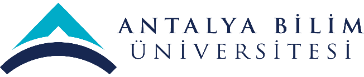 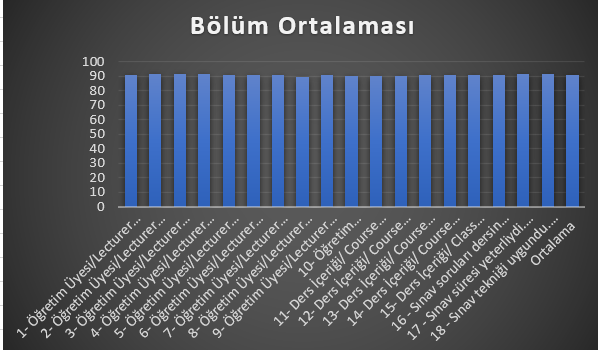 Bölümümüzde ders veren öğretim üyelerimizin ortalaması «91»dir.
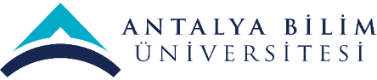 15
PAYDAŞ GERİBİLDİRİMLERİ(ANKET ANALİZLERİ)
Bölümümüzde verilen tüm derslerin dönem ortalaması «91» dir.
16
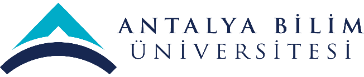 PAYDAŞ GERİBİLDİRİMLERİ
(HAYATA GEÇİRİLEN ÖNERİLER ve AKSİYON ALINAN ŞİKAYETLER)
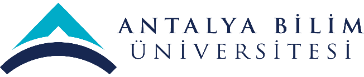 17
DÜZELTİCİ-ÖNLEYİCİ FAALİYETLER
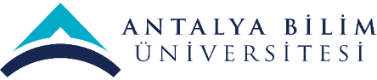 18
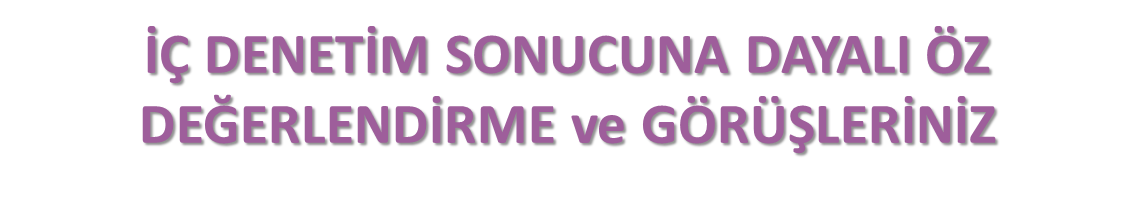 19
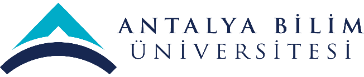 İÇ DENETİM SONUCUNA DAYALI ÖZ DEĞERLENDİRME ve GÖRÜŞLERİNİZ
Ekonomi Bölümünde kalite süreci içselleştirilmiştir.

Kalite sürecinin otomasyonu, süreçlerin izlenmesini ve dokümantasyonunu kolaylaştırmıştır.

Risk analizi tablolarının güncellenmesi, risklerin takibini ve kontrol faaliyetlerinin uygulanmasını kolaylaştırmıştır.

Fırsat analizlerinin güncellenmesi, var olan ve tehditlerden doğabilecek fırsatların daha iyi analiz edilmesine olanak sağlamıştır.
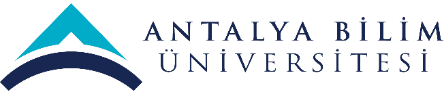 20
FARKLI ve İYİ UYGULAMA ÖRNEKLERİ
EĞİTİM-ÖĞRETİM ALANINDA
Ekonomi bölümünde yeni hazırlanmış müfredat, öğrencilerin mezuniyet sonrasında istihdam edilme şanslarını artırmak amacıyla CFA sertifikasyon modüllerine bakılarak düzenlenmiş ve zorunlu ders olarak müfredatımıza eklenmiştir. İlgili dersler 2022 – 2023 Güz Dönemi’nden itibaren 2. sınıf öğrencilerimiz tarafından alınmaya başlanacaktır.
21
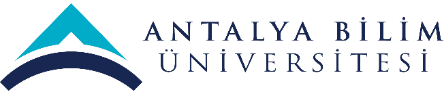 FARKLI VE İYİ UYGULAMA ÖRNEKLERİ
TOPLUMSAL KATKI ALANINDA
Daha önce sivil toplum kuruluşlarıyla ortaklaşa düzenlenmiş olan ve topluma finansal okuryazarlık kazandırmaya yönelik eğitimlerimiz devam etmektedir.
22
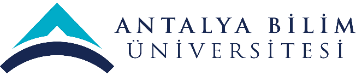 SÜREKLİ İYİLEŞTİRME ÖNERİLERİ
Online eğitim nedeniyle bir süredir faaliyet yapamayan Ekonomi Kulübü’nün yeniden canlandırılması.

Ekonomi Bölümü kadrolu öğretim üyelerinden daha önceden Eğiticinin Eğitimi programına katılmamış olanların söz konusu eğitimi almalarının sağlanması.

Ekonomi Bölümü web sitesinde mezun web sayfasının oluşturulması.

Düzenlenen yeni müfredat ile derslerdeki verimliliğin artırılması.

Reel sektör ile iletişimi ve etkileşimi artıran, daha önce de düzenlenmiş webinarların devam ettirilmesi.